ADD YOUR LOGO
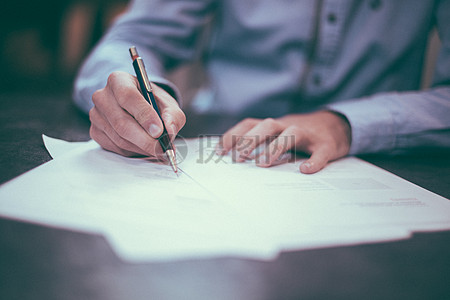 Work plan PPT template
ALBUM STYLE COMMERCIAL GENERAL DEMO TEMPLATE
Reporter: Name
https://www.freeppt7.com
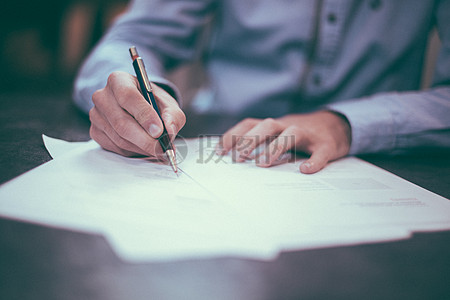 01
02
03
04
Job goal presentation
Job specific requirements
Implementation of work measures
The whole idea of the work
CONTENTS
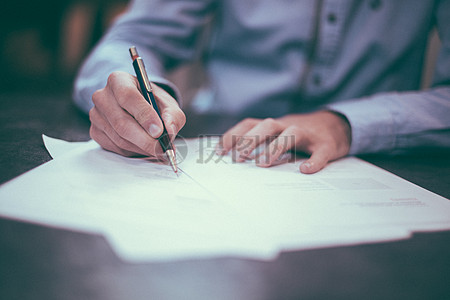 PART .01
The whole idea of the work
Title text presets
This section is displayed as a text layout(Theme font is recommended)
The whole idea of the work
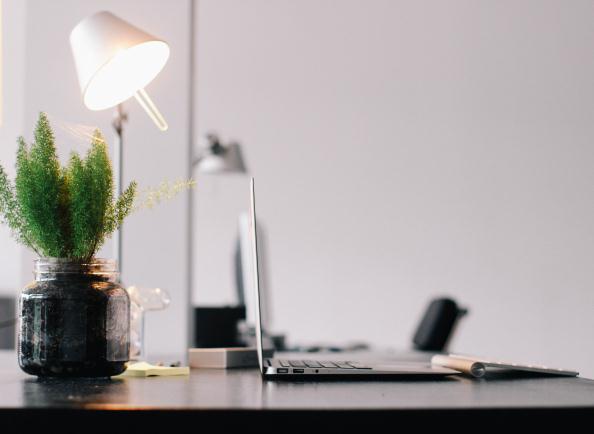 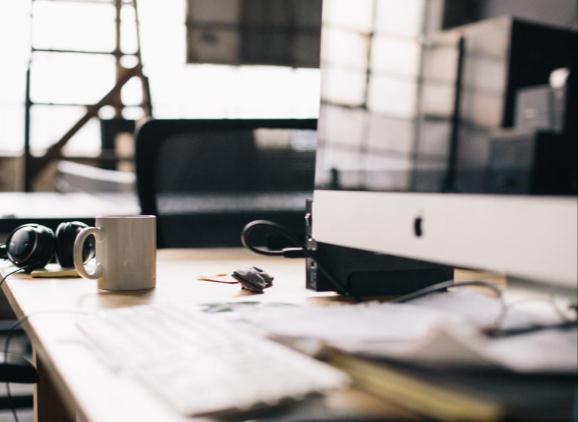 Title text presets
Title text presets
Title text presets
Title text presets
This section is displayed as a text layout(Theme font is recommended)
This section is displayed as a text layout(Theme font is recommended)
This section is displayed as a text layout(Theme font is recommended)
This section is displayed as a text layout(Theme font is recommended)
The whole idea of the work
01
02
03
04
The whole idea of the work
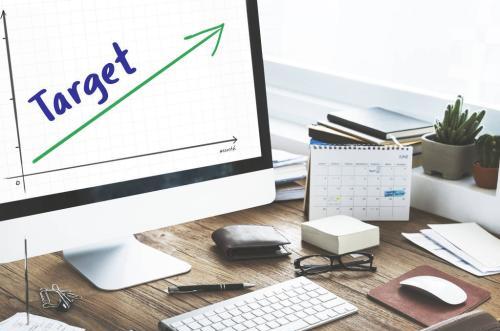 Click to add text content Click to add text content
Click to add text content Click to add text content
Click to add text content Click to add text content
Add a title
After your content is played here, or by copying your text, choose paste in this box and choose to keep only the text。
Title text presets
Title text presets
Title text presets
This section is displayed as a text layout(Theme font is recommended)
This section is displayed as a text layout(Theme font is recommended)
This section is displayed as a text layout(Theme font is recommended)
The whole idea of the work
90%
95%
70%
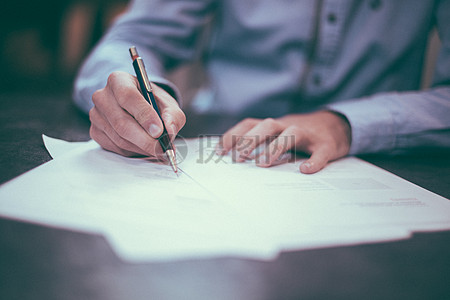 PART .02
Job goal presentation
Job goal presentation
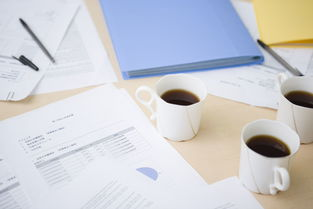 Please enter your title
Latest
Works
Job goal presentation
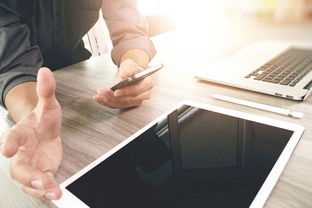 Please enter your title
Latest
Works
Click to enter the specific description section of this column.
Click to enter the specific description section of this column.
Job goal presentation
10
11
12
2
3
4
5
6
7
8
9
1
Title text presets
Click here to edit what you want, and it is recommended that you use Microsoft Yadark font for presentation, and that all graphic lines and their corresponding materials in this template are freely edited, color-changing, and replaced.
Title text presets
Title text presets
Title text presets
This section is displayed as a text layout(Theme font is recommended)
This section is displayed as a text layout(Theme font is recommended)
This section is displayed as a text layout(Theme font is recommended)
Job goal presentation
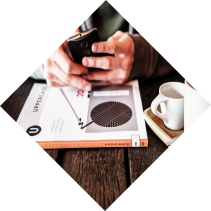 Job goal presentation
Step 01
01 Click on the input
Step 02
Enter the comprehensive description of the chart above here, and the
Step 03
02 Click on the input
Step 04
Enter the comprehensive description of the chart above here, and the
03 Click on the input
Enter the comprehensive description of the chart above here, and the
04 Click on the input
Enter the comprehensive description of the chart above here, and the
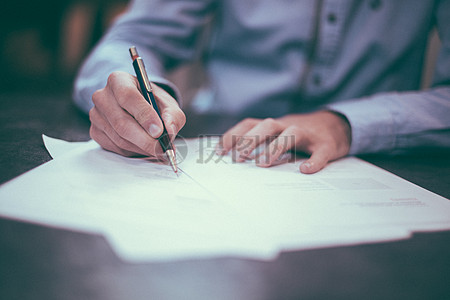 PART .03
Implementation of work measures
Title text presets
Title text presets
Title text presets
Title text presets
This section is displayed as a text layout(Theme font is recommended)
This section is displayed as a text layout(Theme font is recommended)
This section is displayed as a text layout(Theme font is recommended)
This section is displayed as a text layout(Theme font is recommended)
Implementation of work measures
Implementation of work measures
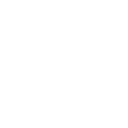 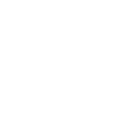 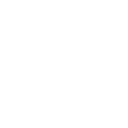 Enter 
the title
Enter 
the title
Enter 
the title
;
Fill in here
Fill in here
Fill in here
Fill in here
Implementation of work measures
Title text presets
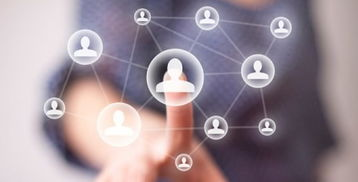 Title text presets
Title text presets
Title text presets
This section is displayed as a text layout place
This section is displayed as a text layout place
This section is displayed as a text layout place
Title text presets
Title text presets
Title text presets
Title text presets
S
W
This section is displayed as a text layout(Theme font is recommended)
This section is displayed as a text layout(Theme font is recommended)
This section is displayed as a text layout(Theme font is recommended)
This section is displayed as a text layout(Theme font is recommended)
O
T
Implementation of work measures
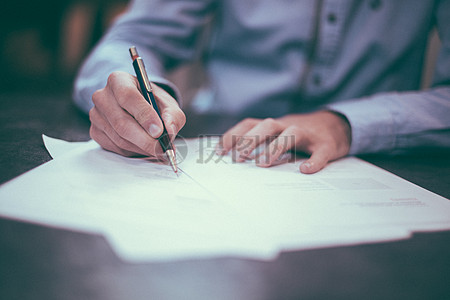 PART .04
Job specific requirements
Job specific requirements
RequirementsPART1
RequirementsPART2
Title text presets
Title text presets
This section is displayed as a text layout(Theme font is recommended)
This section is displayed as a text layout(Theme font is recommended)
Job specific requirements
13%
63%
28%
52%
Click to edit the title
Click to edit the title
Click to edit the title
Click to edit the title
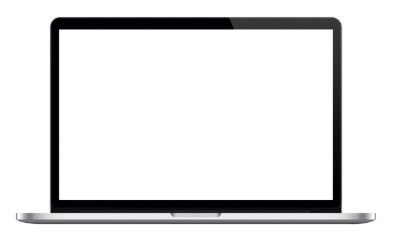 Job specific requirements
Title text presets
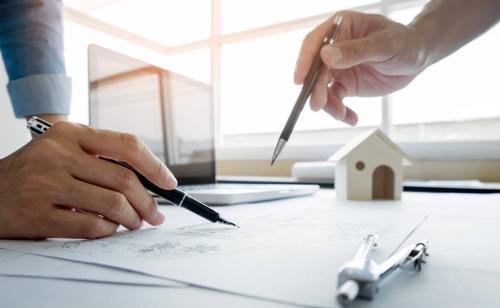 Job specific requirements
Requirements1
Requirements3
Requirements2
Fill in here And fill in here
Fill in here And fill in here
Fill in here And fill in here
ADD YOUR LOGO
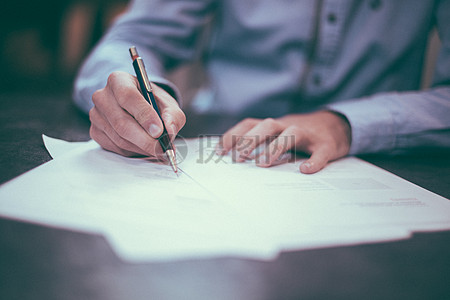 Thanks for listening
ALBUM STYLE COMMERCIAL GENERAL DEMO TEMPLATE
Reporter: Name
https://www.freeppt7.com
Fully Editable Icon Sets: A
Fully Editable Icon Sets: B
Fully Editable Icon Sets: C